A summary on Polarisation in Run-12for 255 geV
E.C. Aschenauer
presenting the work done by Alan, anders, Bill and Dima
255 GeV Results
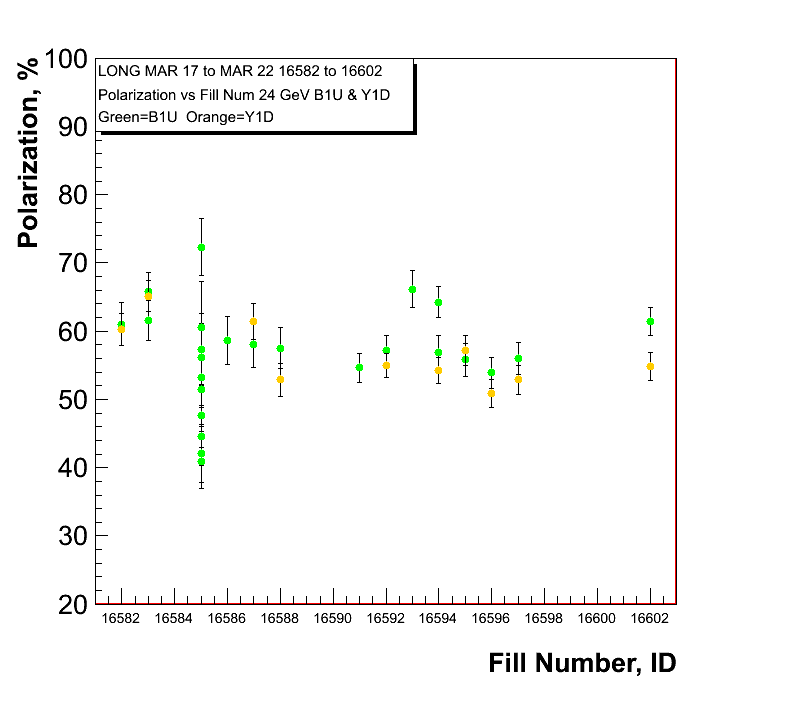 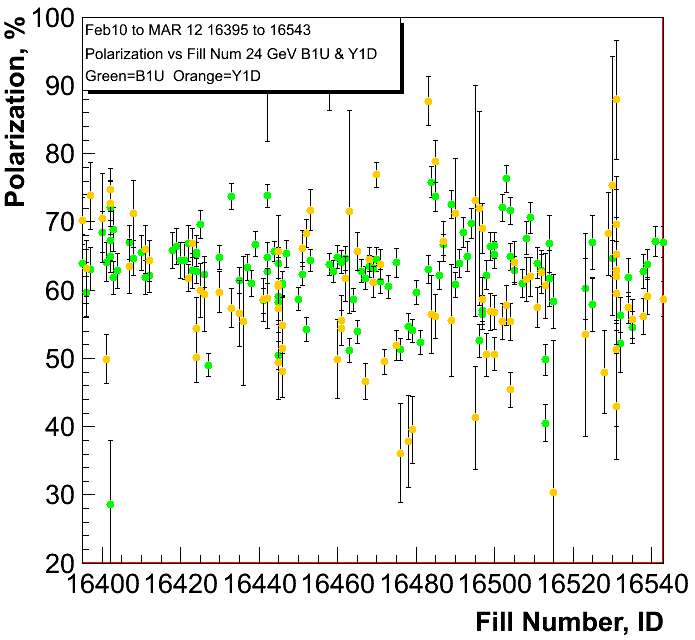 injections for 255 GeV
injections for 100 GeV
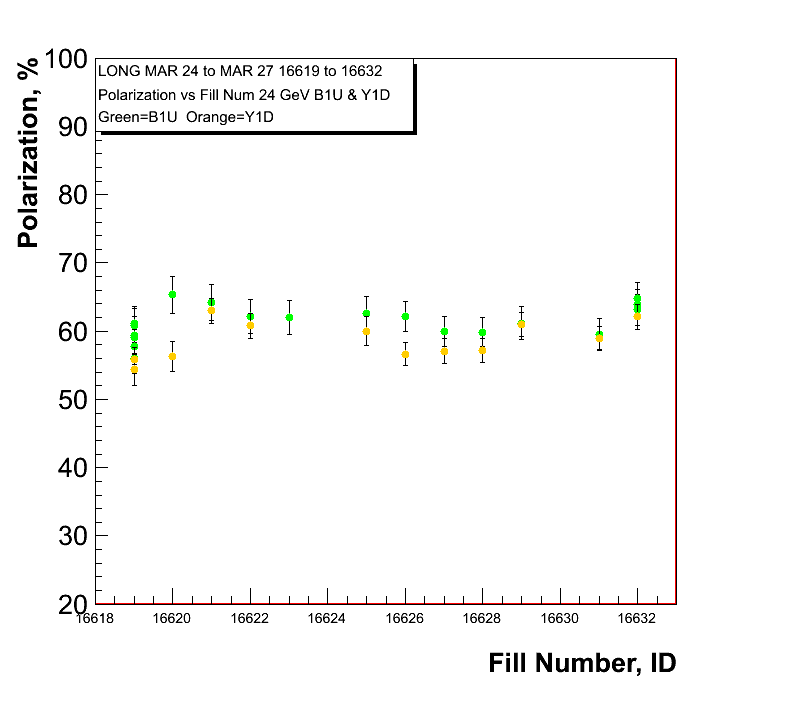 polarisation at injection
Blue and Yellow


Caveat:
pC numbers not normalized 
to jet
E.C. Aschenauer
2012/03/27
2
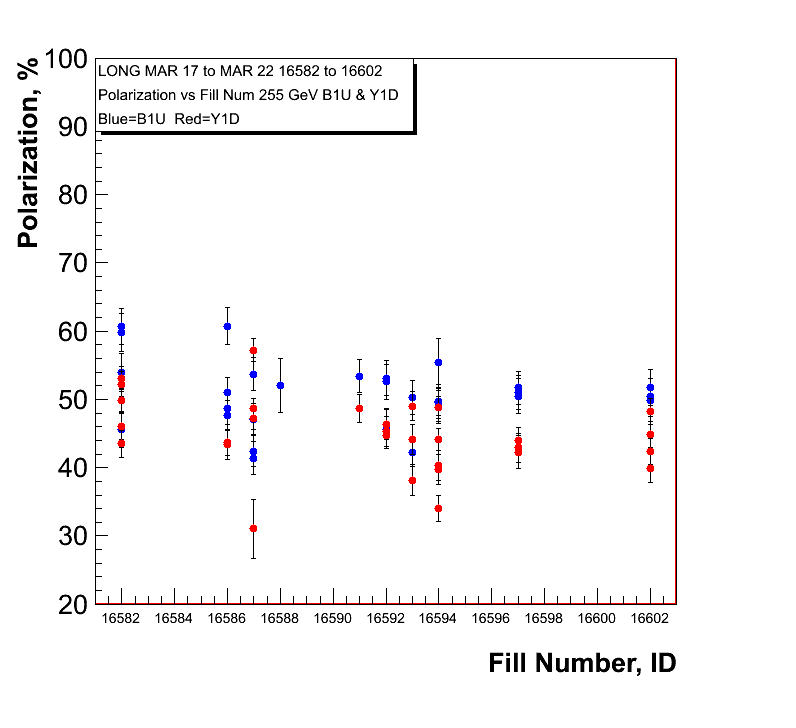 255 GeV Results
polarisation at flat top
Blue and Yellow
H-Jet
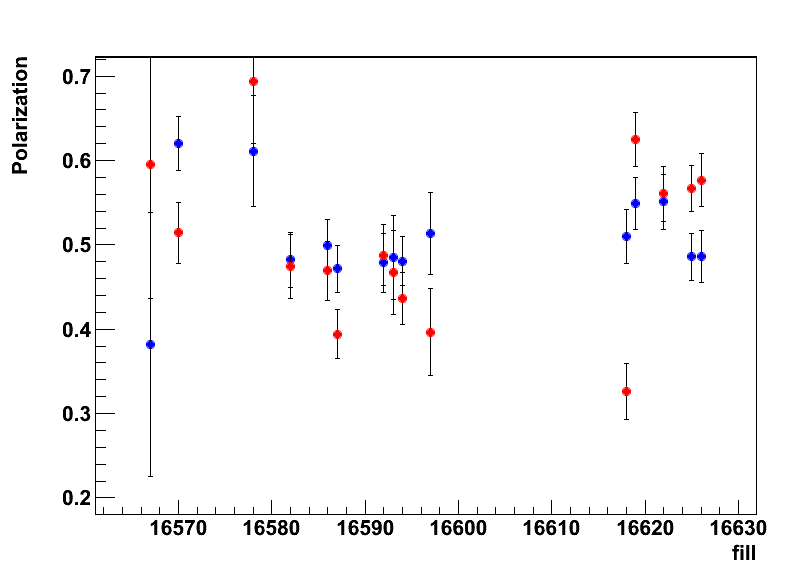 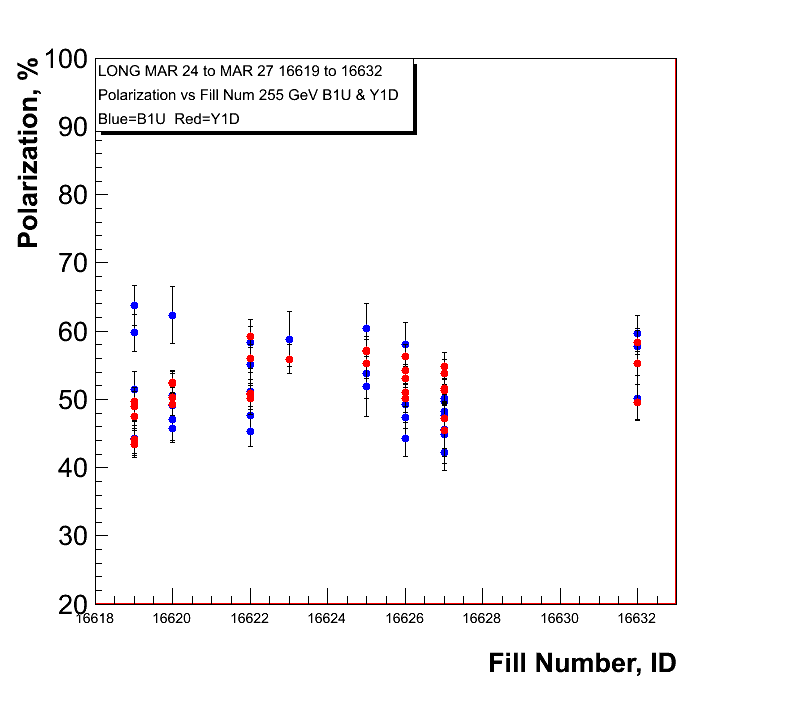  longitudinal
E.C. Aschenauer
2012/03/27
3
255 GeV Results Transverse Fills
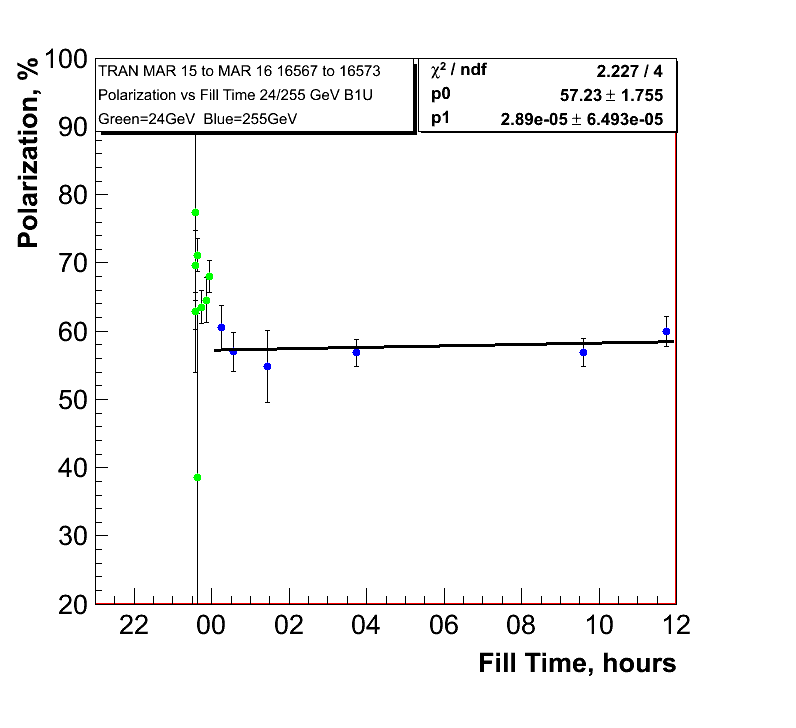 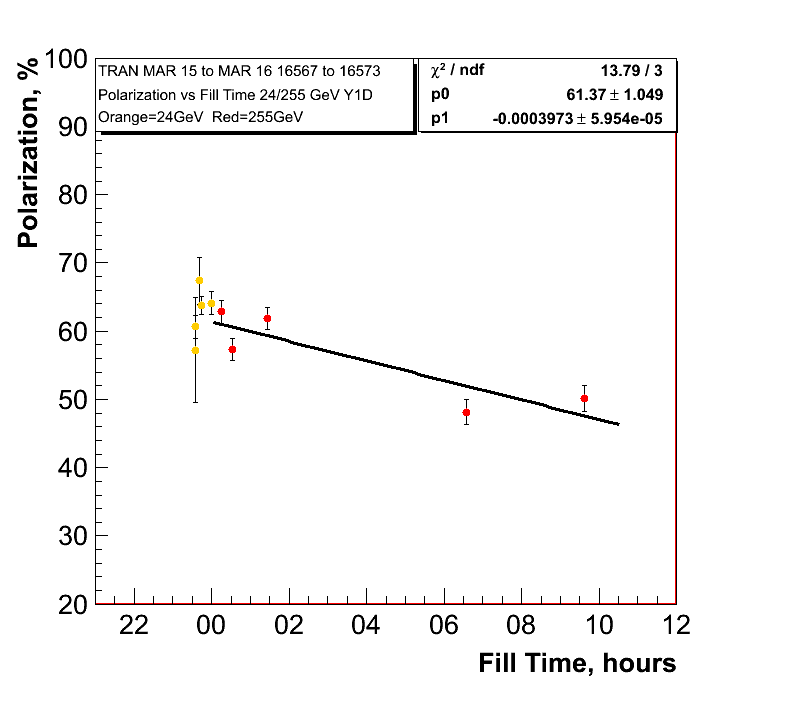 Polarisation 
lifetime in
yellow very 
similar to 
longitudinal 
255 GeV fills
0.10%±0.23/hour
1.4%±0.21/hour
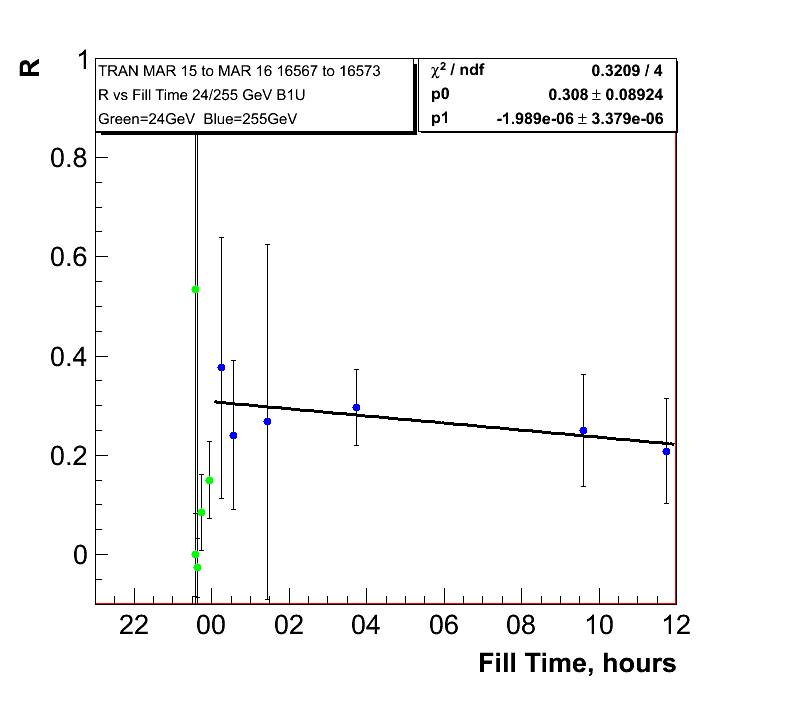 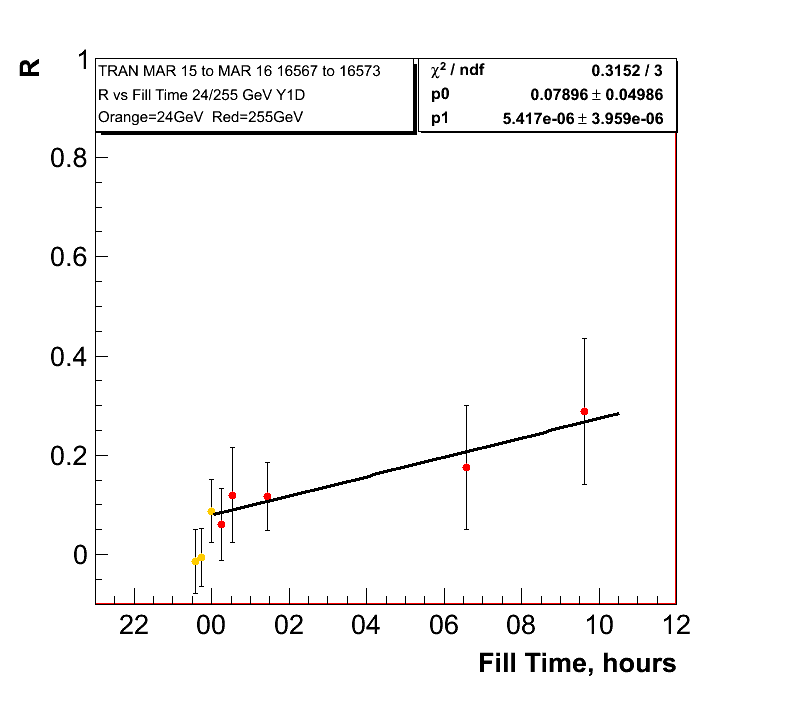 E.C. Aschenauer
2012/03/27
4
255 GeV Results
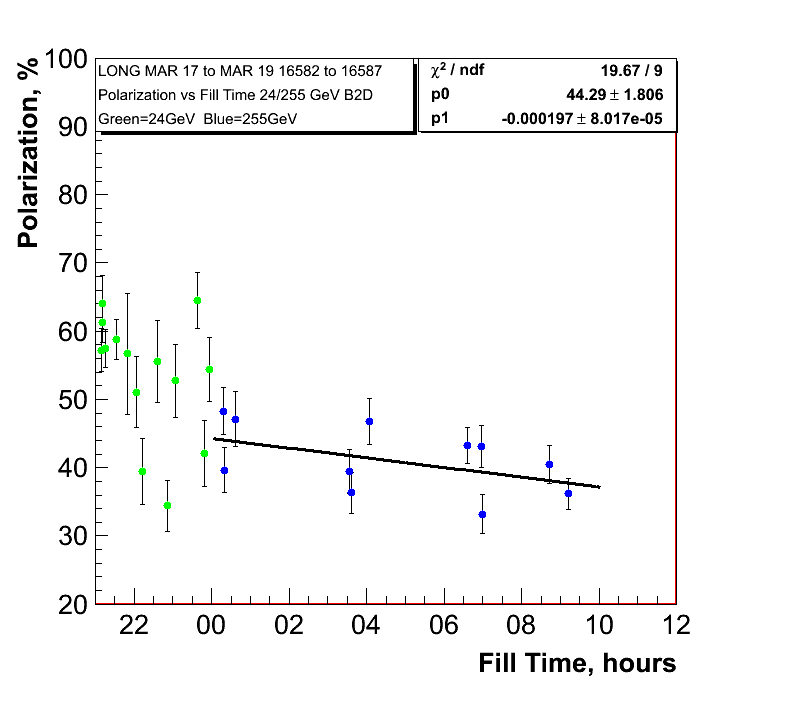 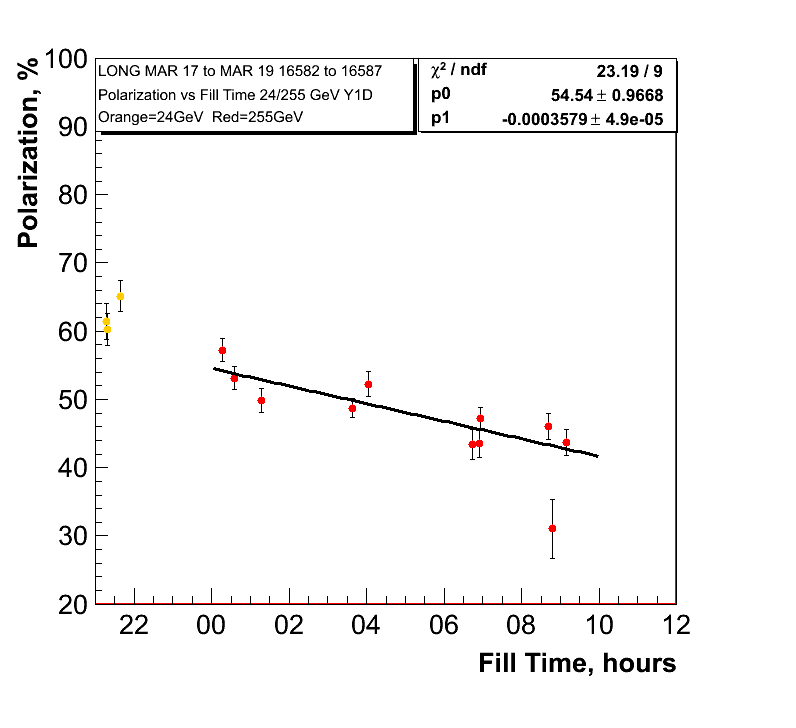 0.71%±0.28/hour
1.288%±0.18/hour
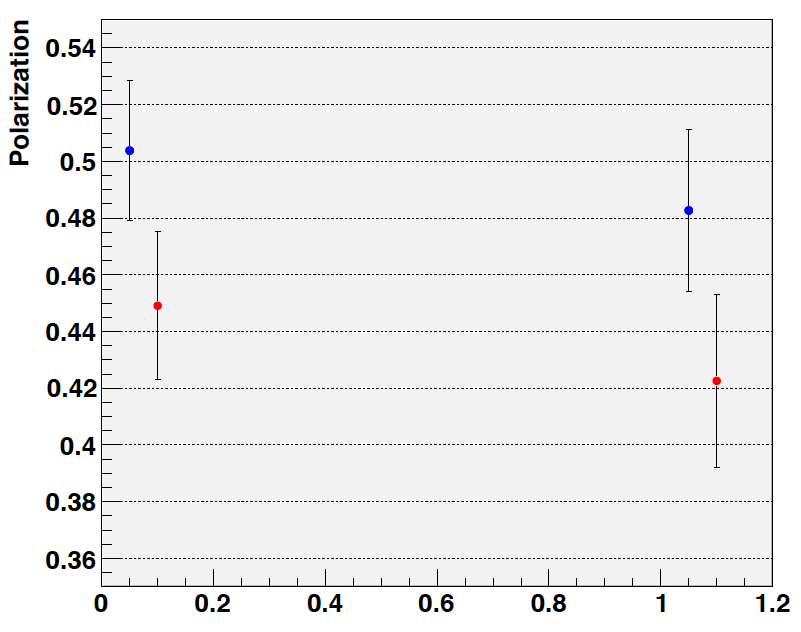 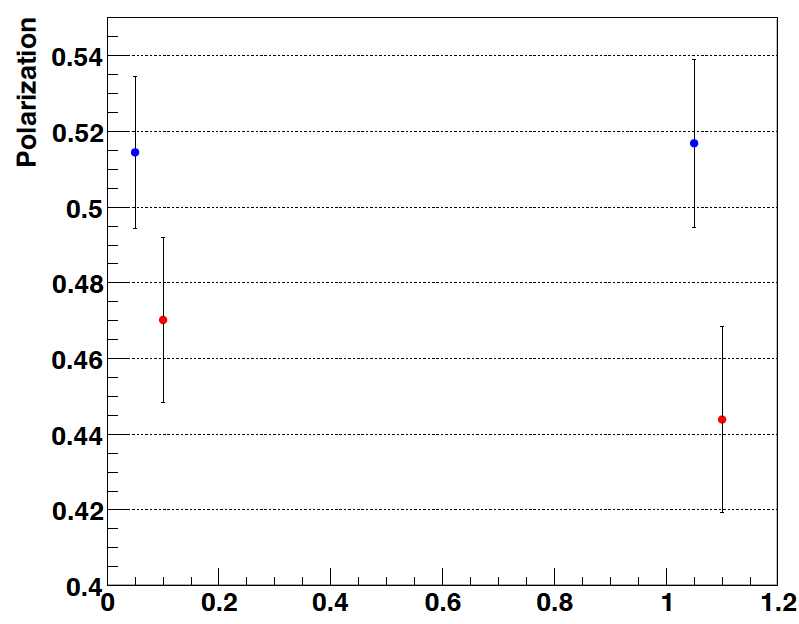 H-Jet:
Fills: 16586-16592
longitudinal
H-Jet:
Fills: 16570-16592
trans + longitudinal
E.C. Aschenauer
2012/03/27
5
255 GeV Results
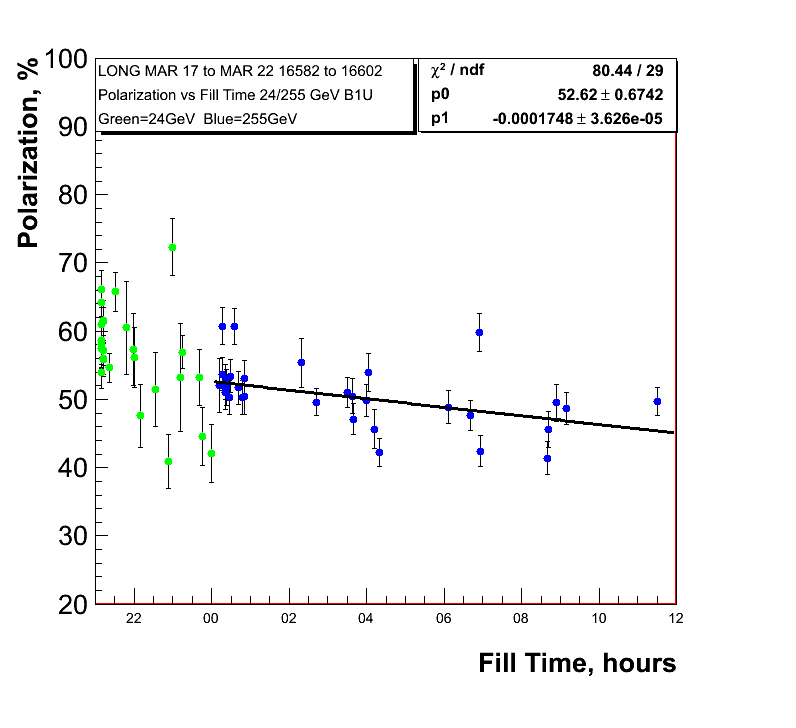 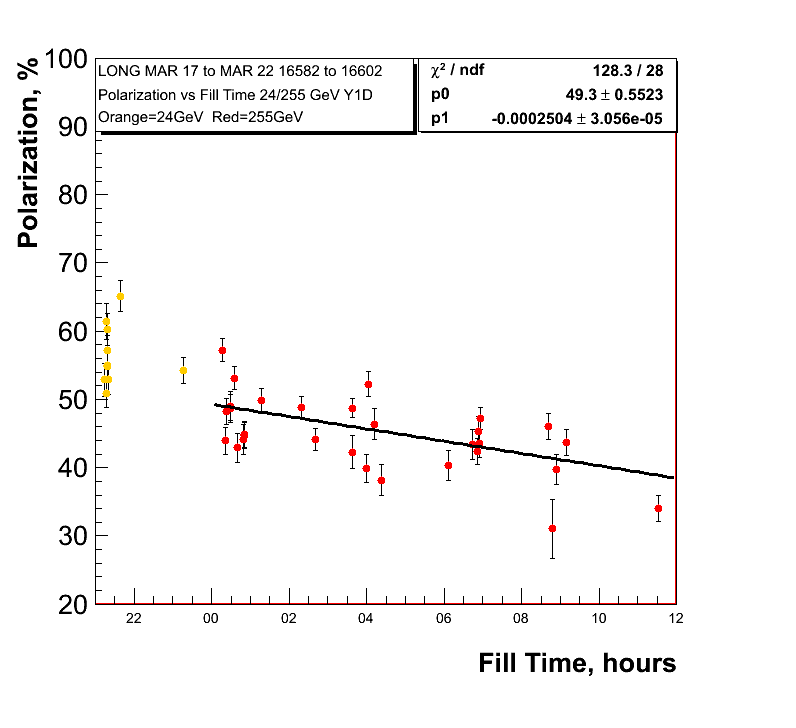 0.62%±0.13/hour
0.9%±0.11/hour
Polarisation 
lifetime very 
similar run-11 
and run-12 so 
255 GeV did not
do the trick
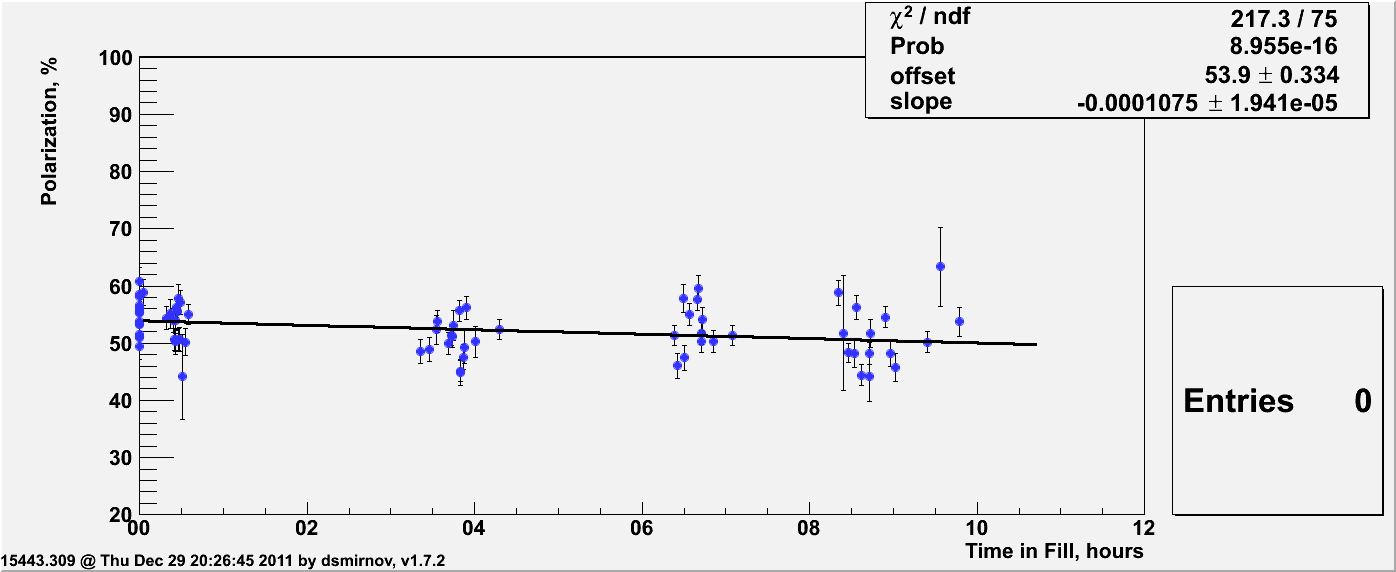 Run-11
0.39%±0.07/hour
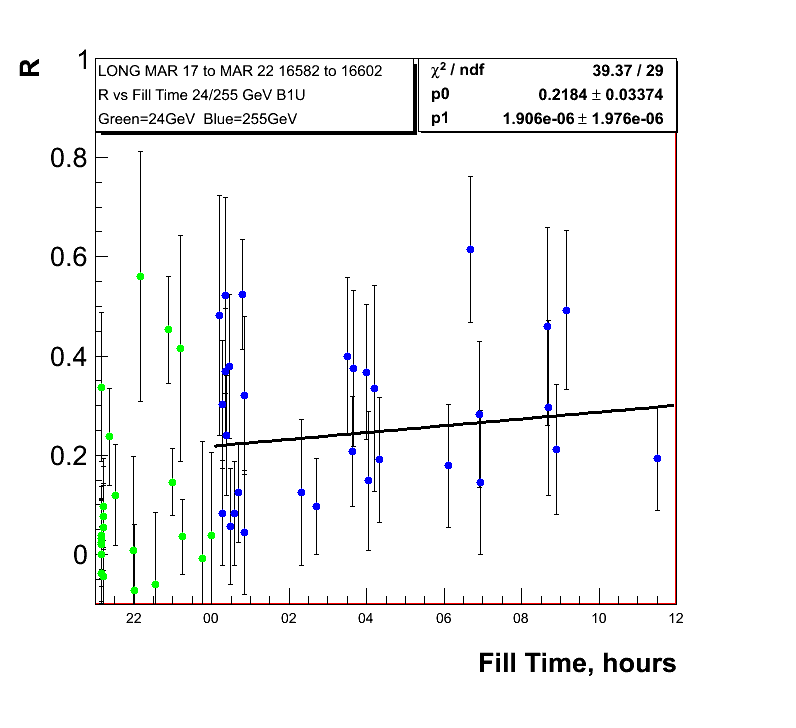 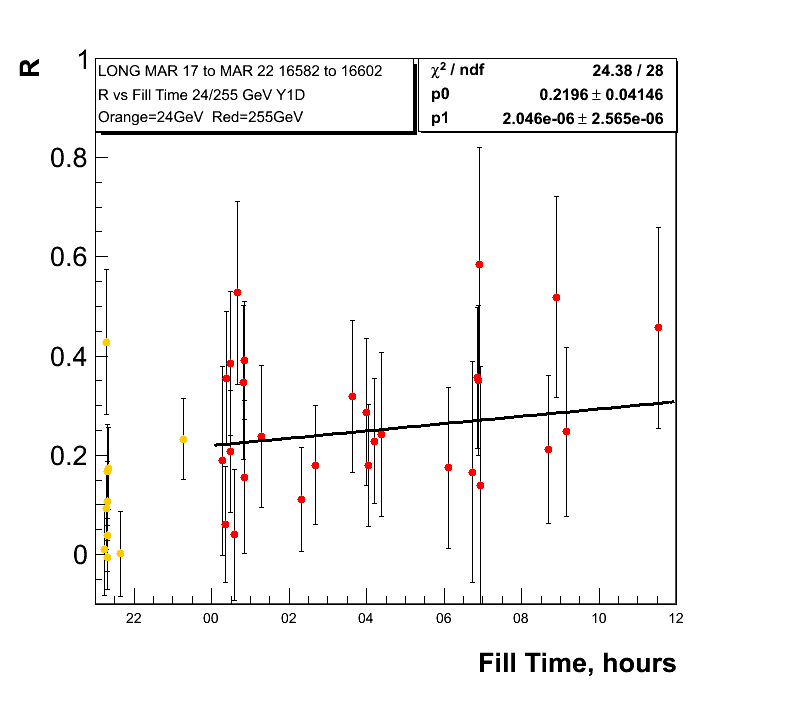 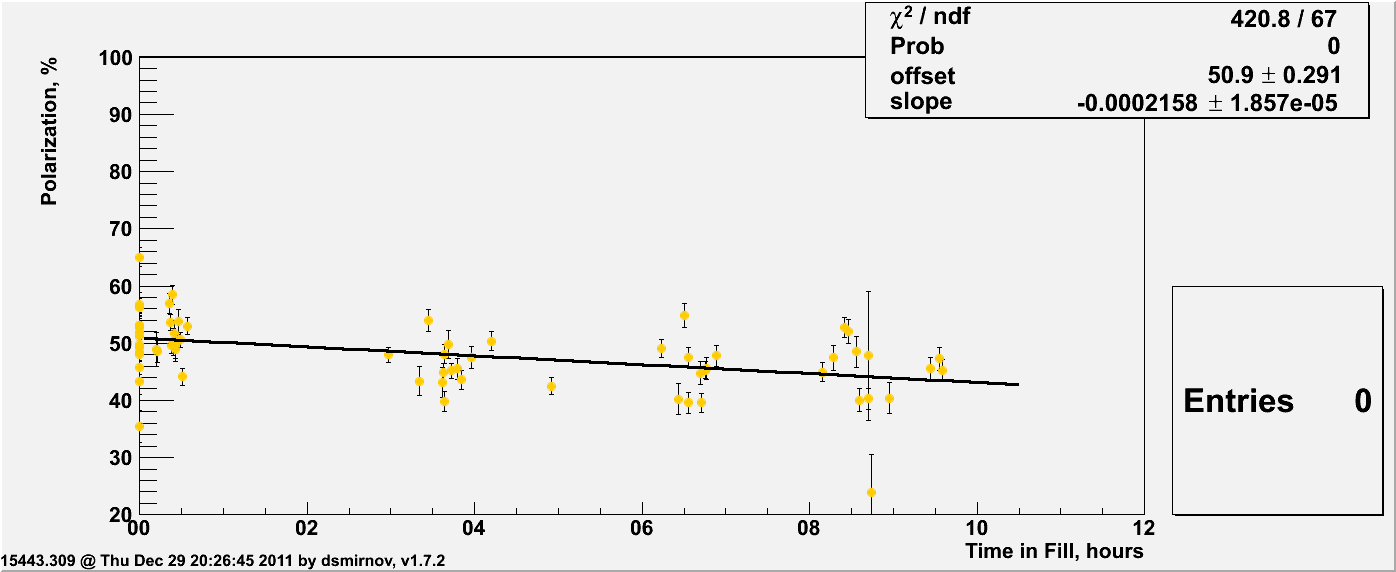 Run-11
0.78%±0.07/hour
E.C. Aschenauer
2012/03/27
6
255 GeV Results
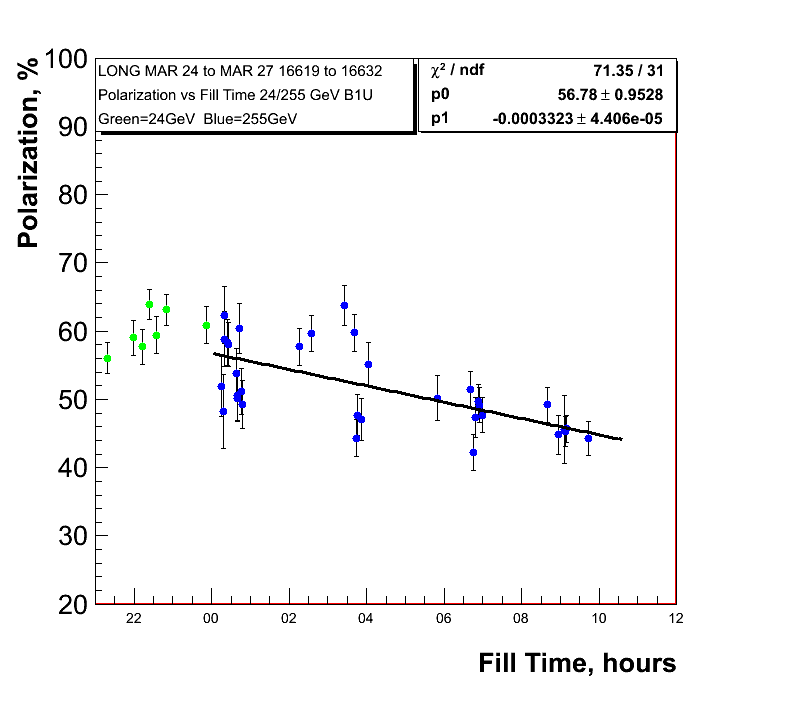 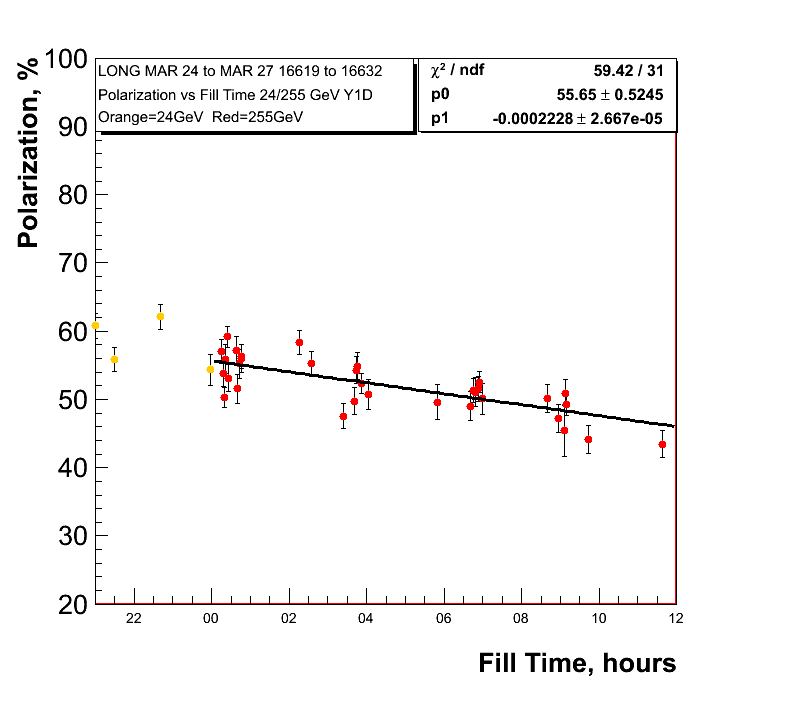 1.2%±0.16/hour
0.8%±0.096/hour
Polarisation 
Lifetime for low
Emittance fills
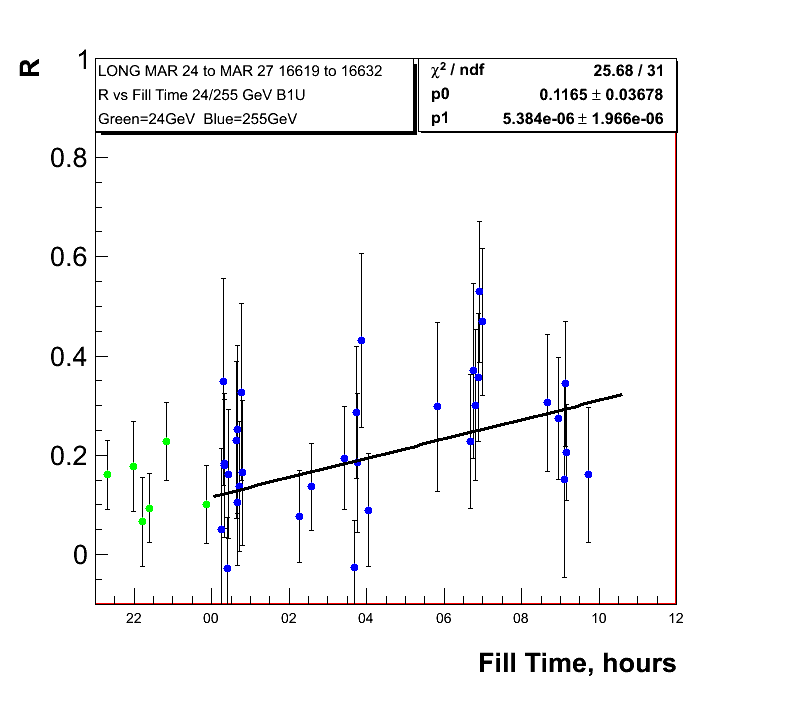 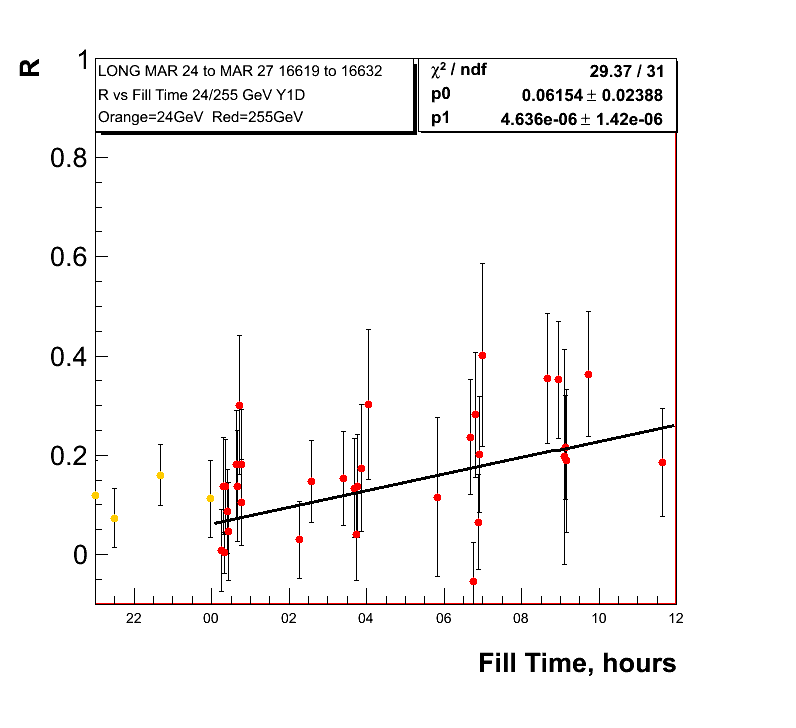 E.C. Aschenauer
2012/03/27
7
Polarisation loss through rotator ramp
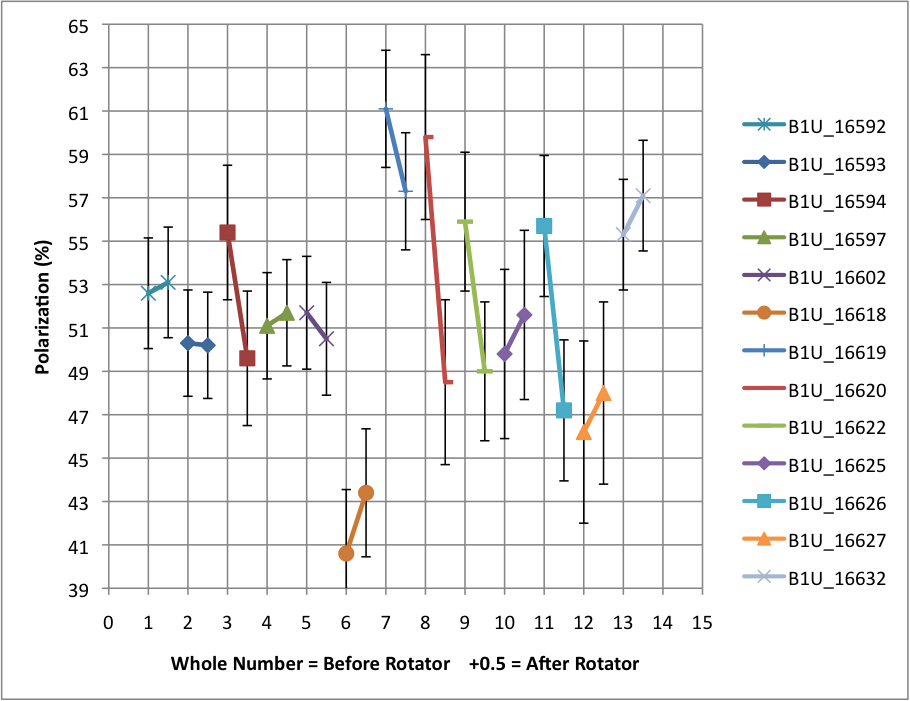 Blue Beam
Shown are the polarisation
measurements before and 
after the rotator ramp 
at 255 GeV
Yellow Beam
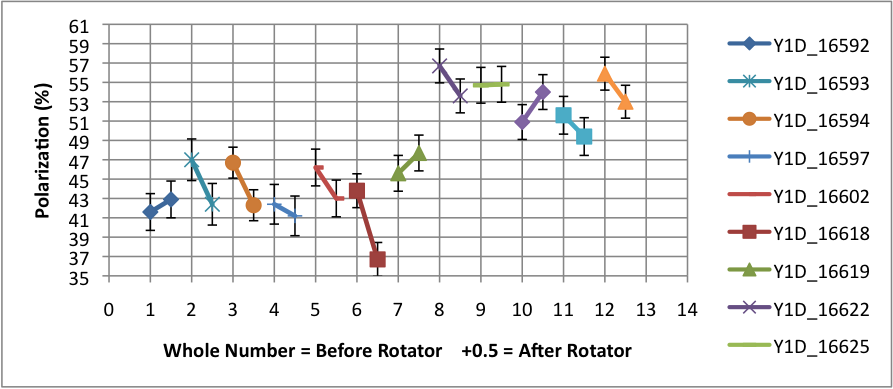 E.C. Aschenauer
2012/03/27
8
Radial SPIN Angle Measured by pC
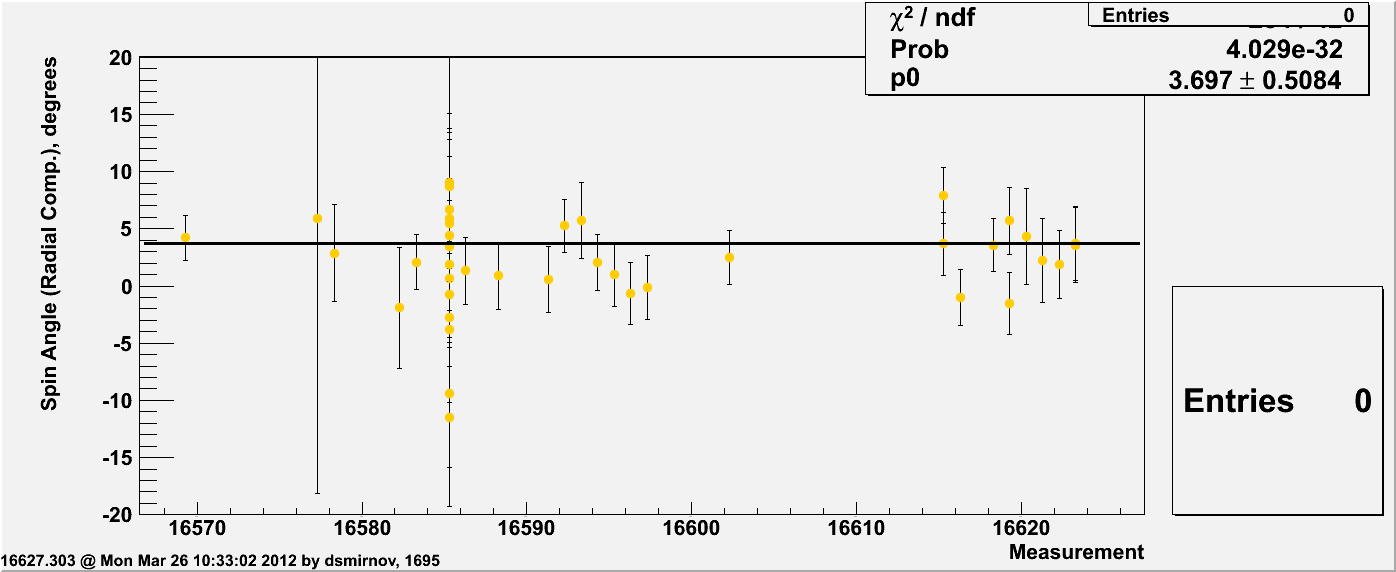 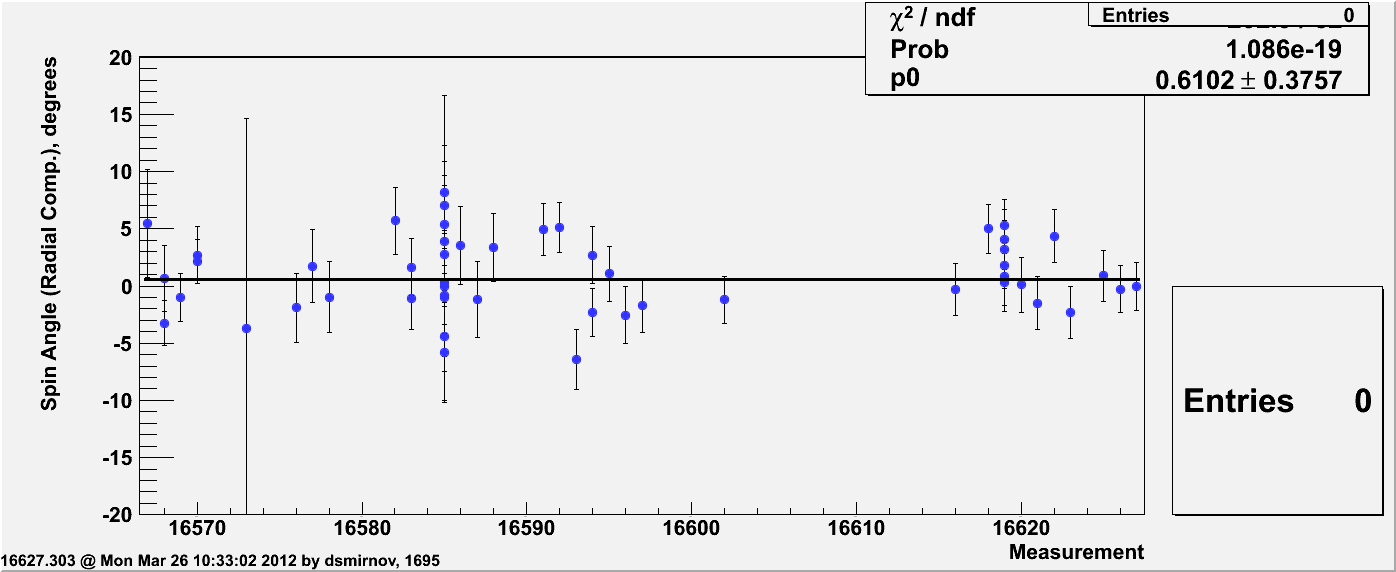 24 GeV
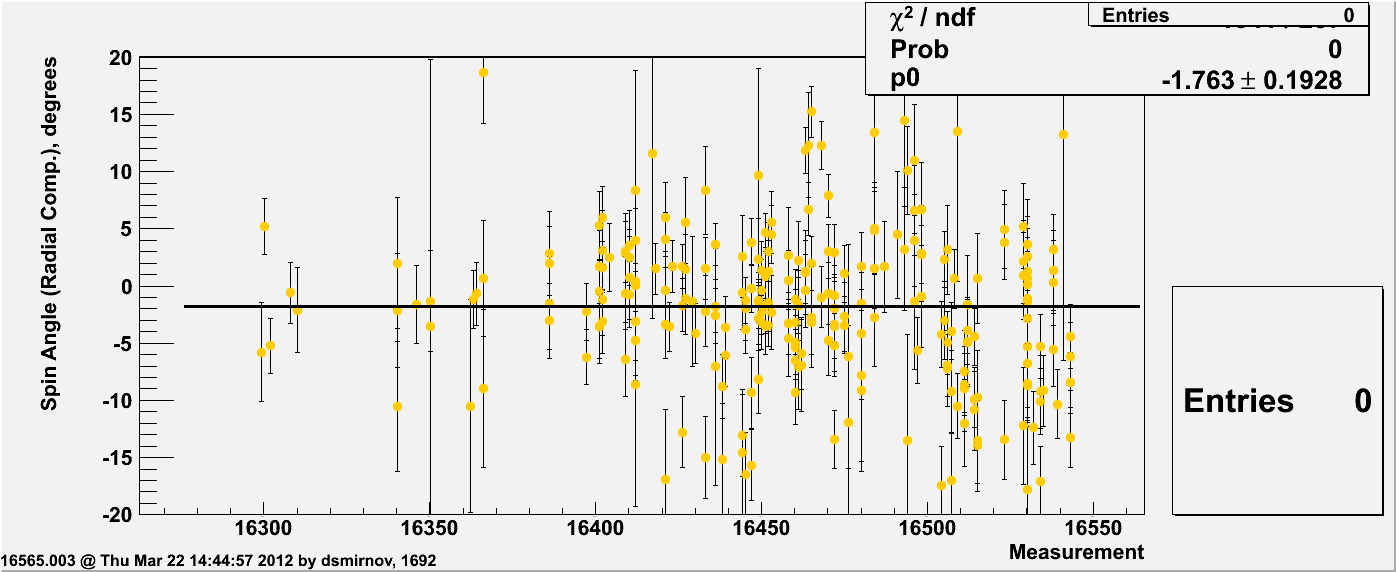 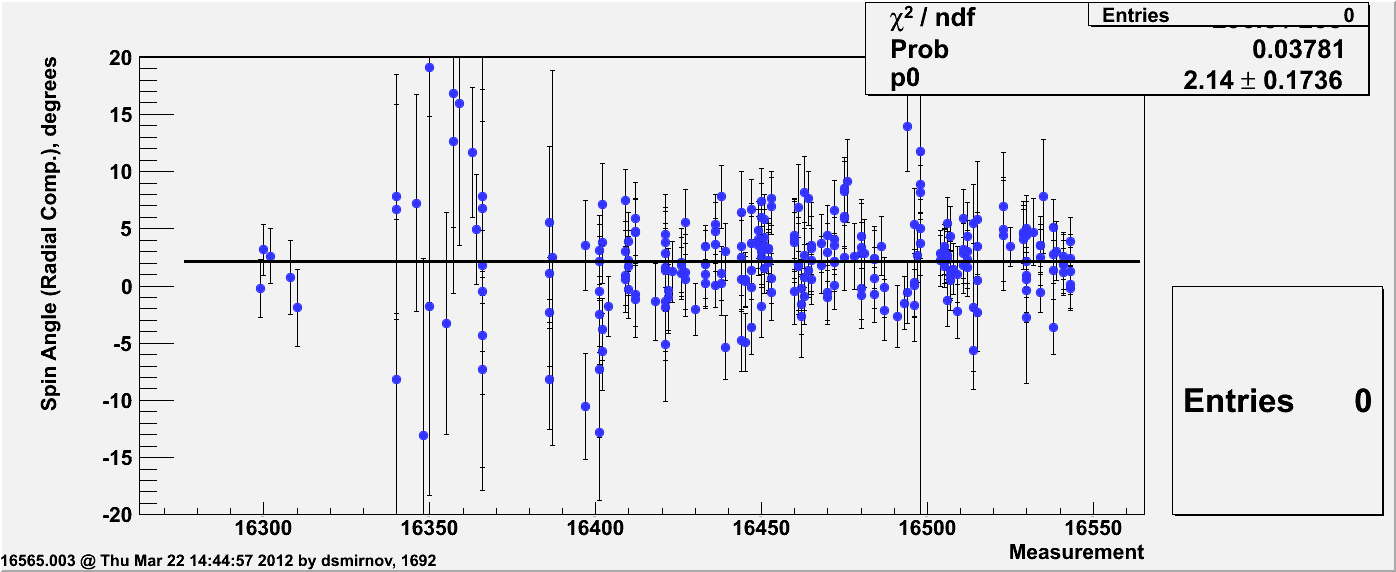 100 GeV
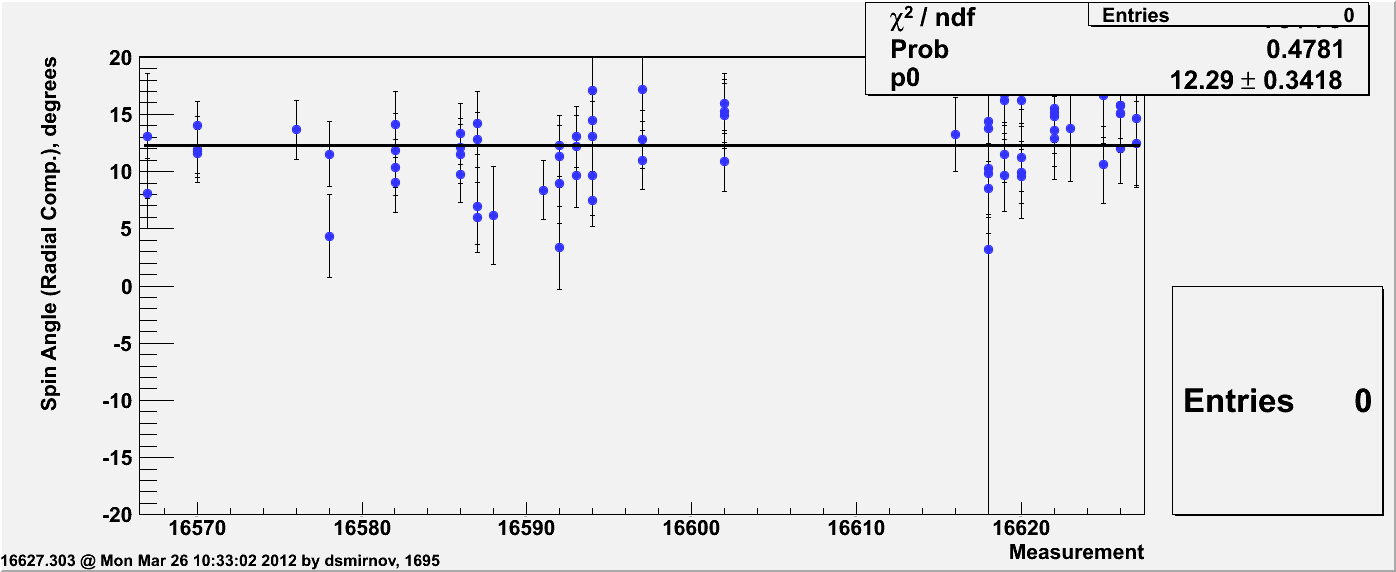 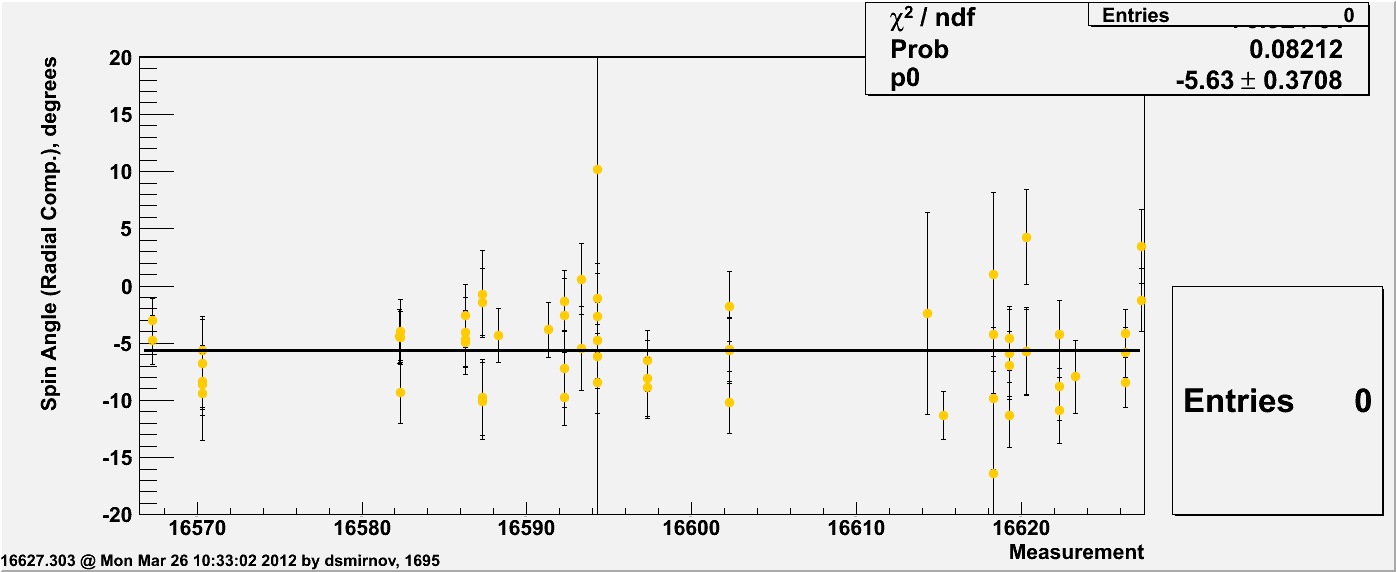 255 GeV
E.C. Aschenauer
2012/03/27
9
History
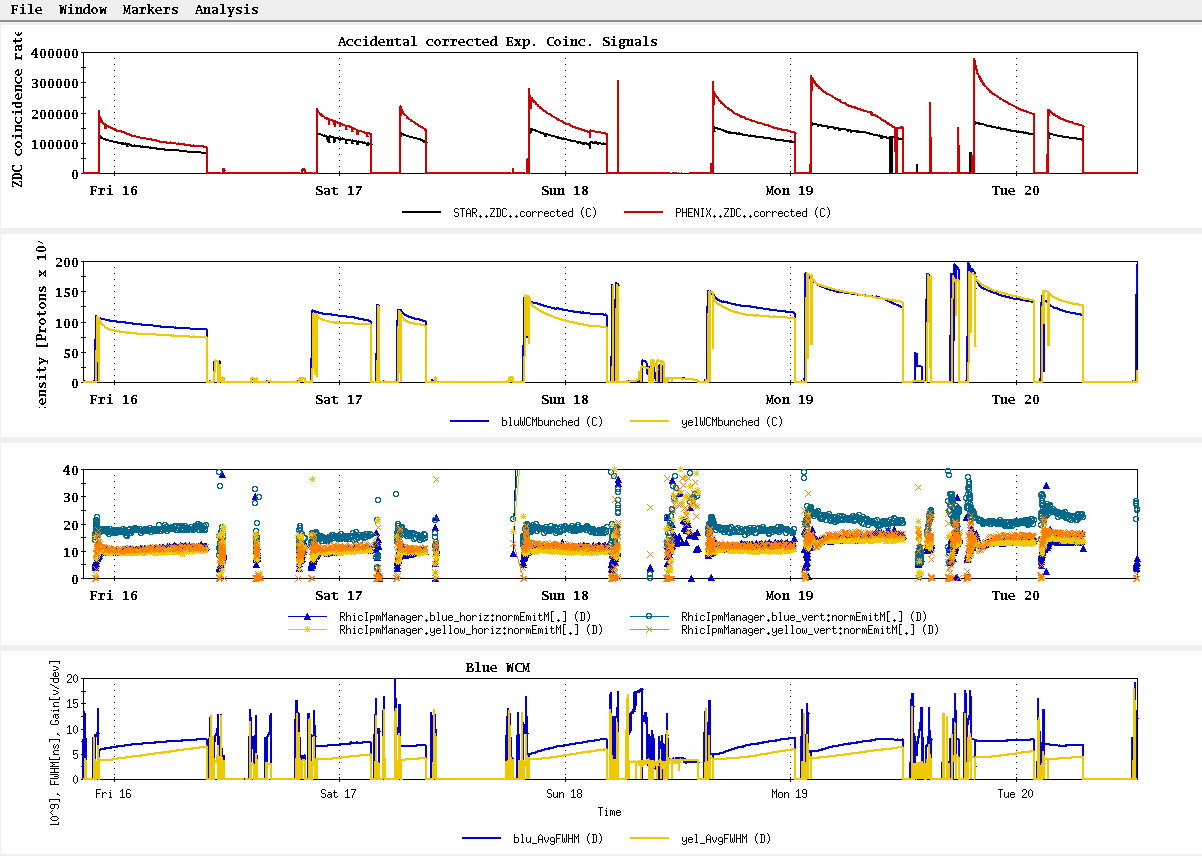 ~Lstore avg Goal
E.C. Aschenauer
2012/03/27
10
Intensity Dependence of Polarisation
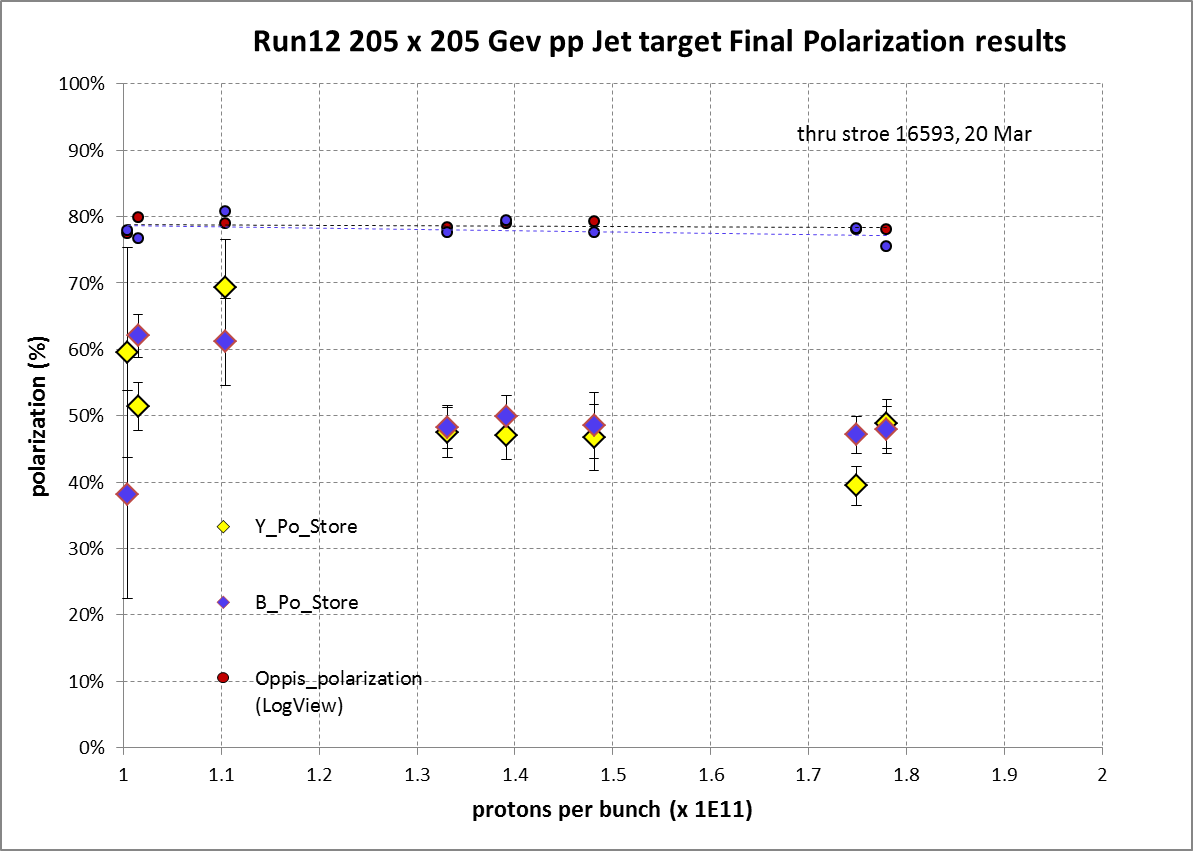 transverse
longitudinal
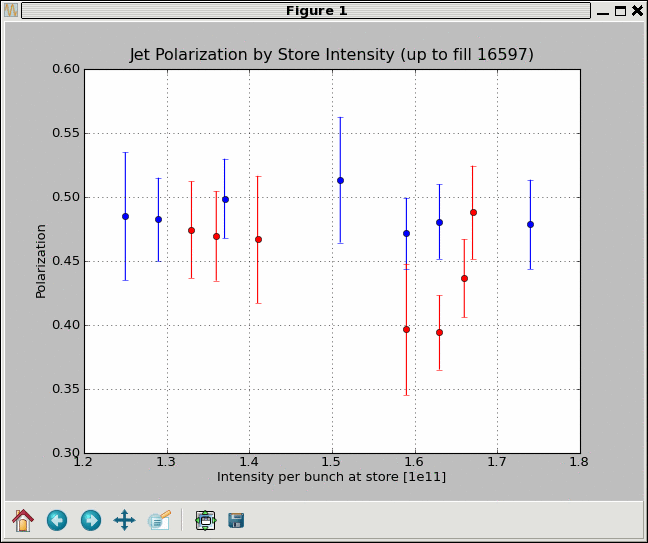 longitudinal
E.C. Aschenauer
2012/03/27
11